Learning disabilities
Learning disabilities
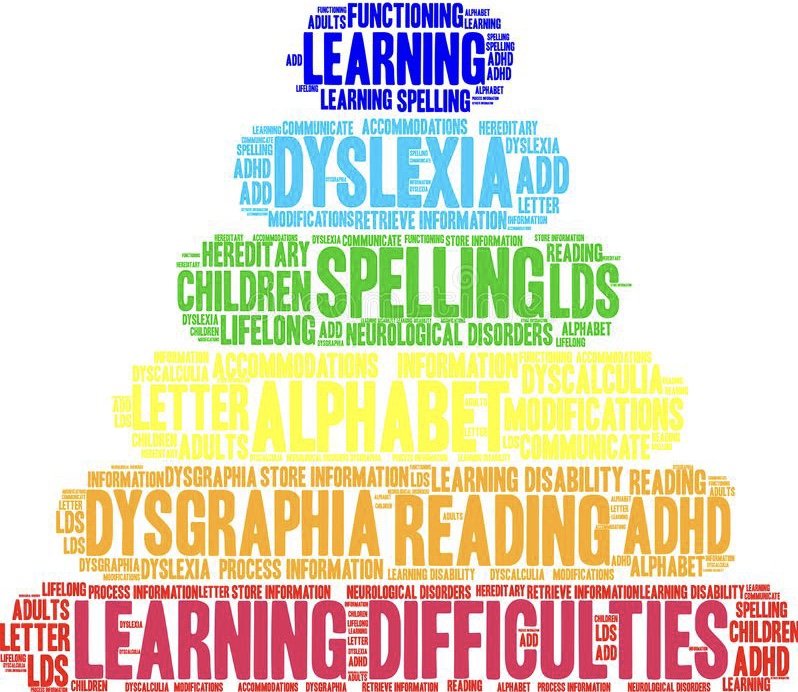 The three main types of learning disabilities

Each type of learning disability can include several different disorders

Learning disabilities are not based on less hearing, visual problems…..

How can we know that child has learning disabilities?
The following questions
Does my child have trouble learning the alphabet, rhyming words, or connecting letters to their sounds?

Is my child having difficulty understanding what he or she reads?

Is my child having difficulty with spelling?
What is dyslexia?
Dyslexia
Dyslexia is a slight disorder of the brain

But does not affect intelligence

Over 20% of the population has dyslexia

Dyslexia in adults can manifest in different and unexpected ways.
Some Sights of dyslexia in adults
Difficulty recalling past conversations: often accused of “not listening” 

Trouble remembering names 

Resisting readings loud during meetings

Rereading emails
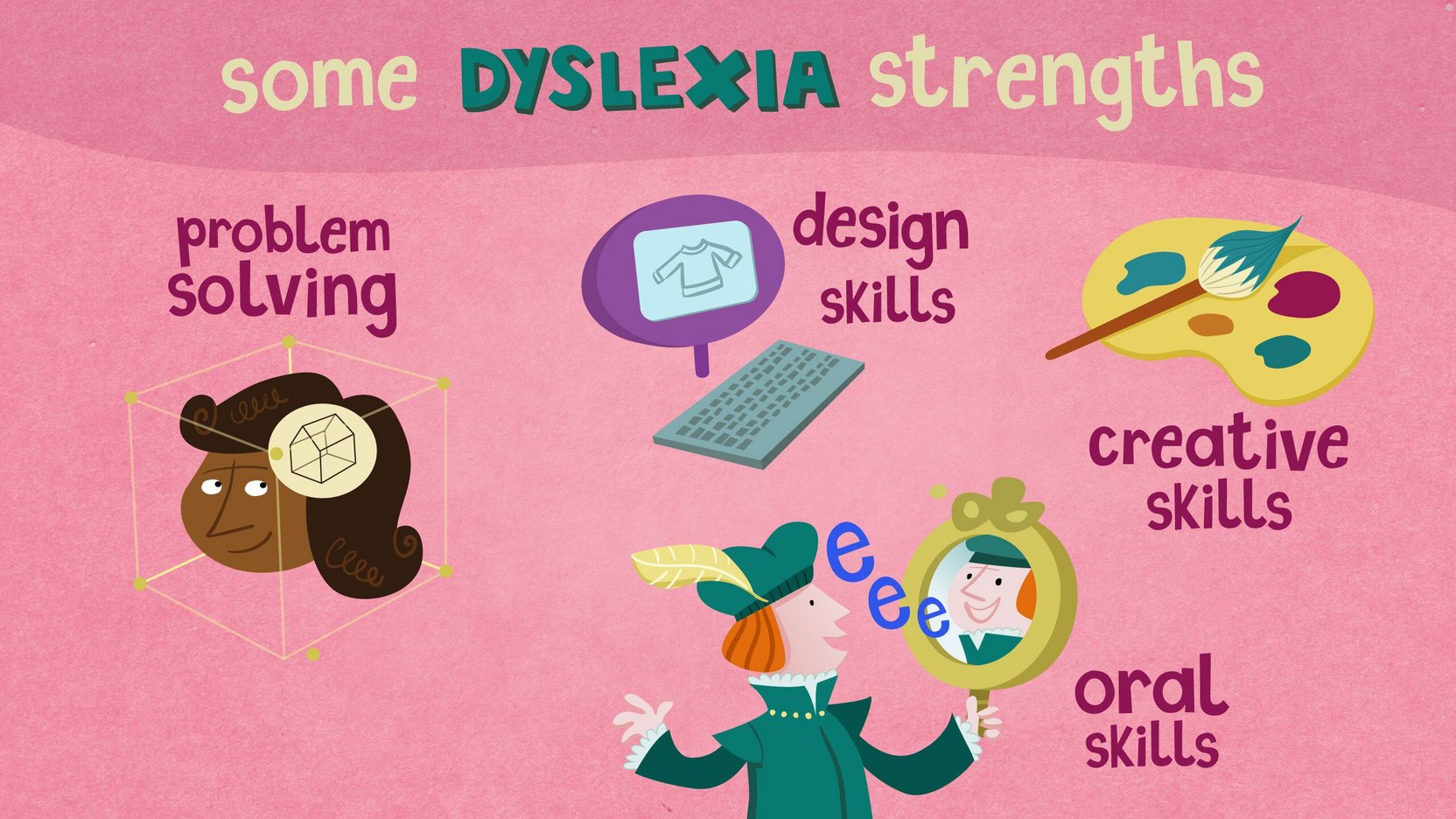 !
1. Dyslexia is very common. 

2. Kids who have dyslexia are just as smart as other kids. 

3. There are proven methods for teaching kids with dyslexia to read and improve skills.
Personal
Experience
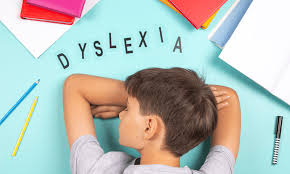 What is dysgraphia?
Dysgraphia
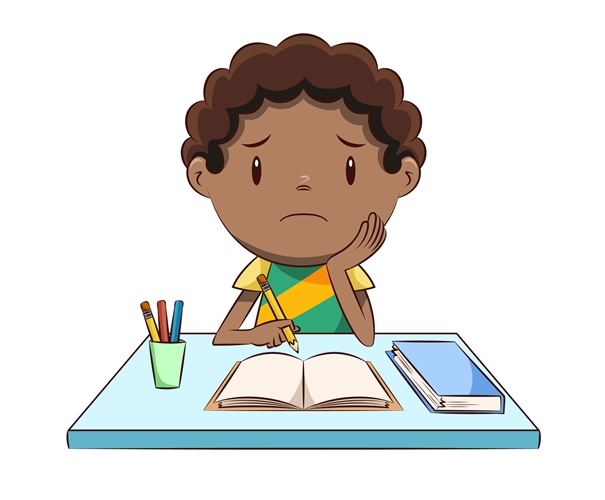 Problem with handwriting and spelling

Research has shown that orthographic coding in working memory is related to handwriting and is often impaired in dysgraphia. 

Personal experience
What is dyscalculia?
Dyscalculia
Dyscalculia is a learning disability in math.

Dyscalculia is as common in girls as in boys.

Unfortunately a lot of teachers overlook dyscalculia as just being “bad at math.” 

Personal experience
What is dyspraxia?
Dyspraxia
Problems with movements and coordinations

Motor learning difficulties

Language problems
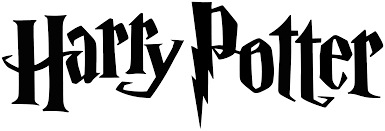 Thank you for you attention
https://www.youtube.com/watch?app=desktop&v=wqFYWLDNy5s
Sources
Neesy dyslexia [online]. [cit. 2024-04-22]. Dostupné z: https://www.nessy.com/en-us/dyslexia-explained/understanding-dyslexia/7-dyslexia-difficulties. 

Literacy matters [online]. [cit. 2024-04-22]. Dostupné z: https://myliteracymatters.com/what-is-dyslexia. 

Sonic learning [online]. [cit. 2024-04-22]. Dostupné z: https://soniclearning.com.au/symptoms-of-dyslexia-by-age. 

Mind tools [online]. [cit. 2024-04-22]. Dostupné z: https://www.mindtools.com/a2rrhk8/dyslexia-in-the-workplace.